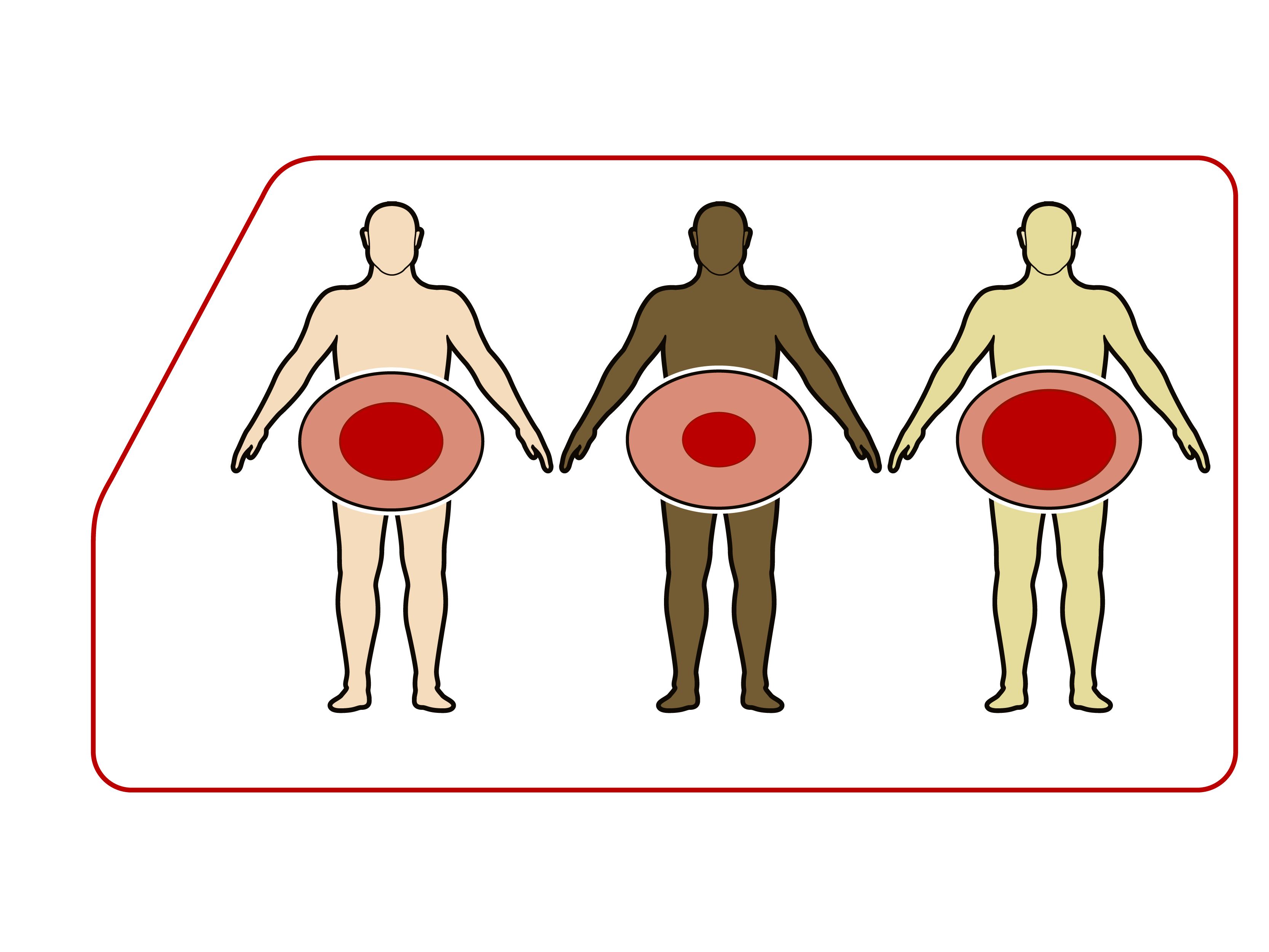 RELATIVE ACCUMULATION OF INTRA-ABDOMINAL VS. SUBCUTANEOUS DEPOT ACCORDING TO ETHNICITY
Intra-abdominal
depot
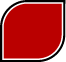 Subcutaneous
depot
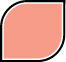 Caucasians
Blacks
Asians
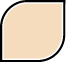 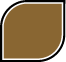 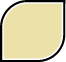